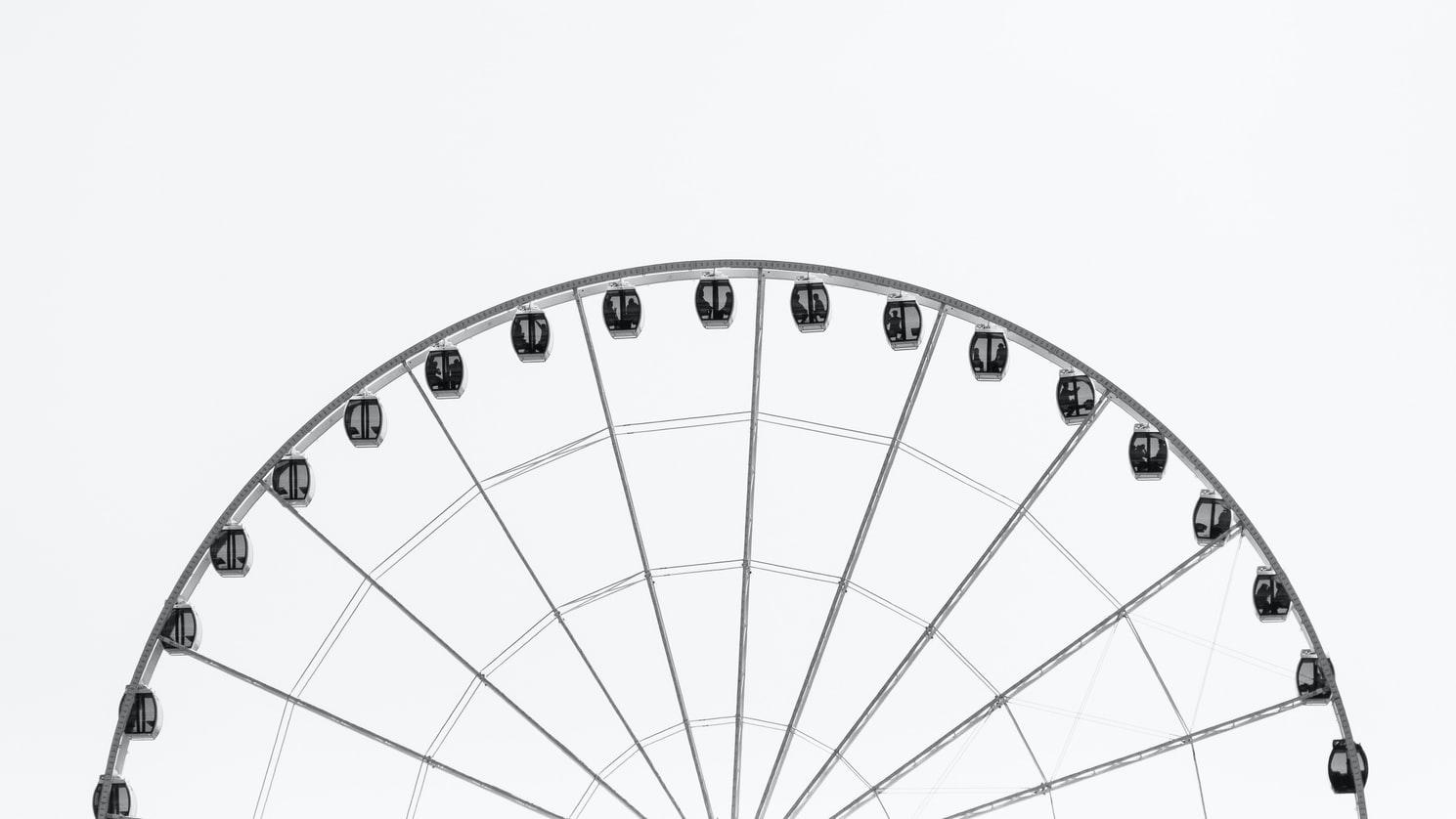 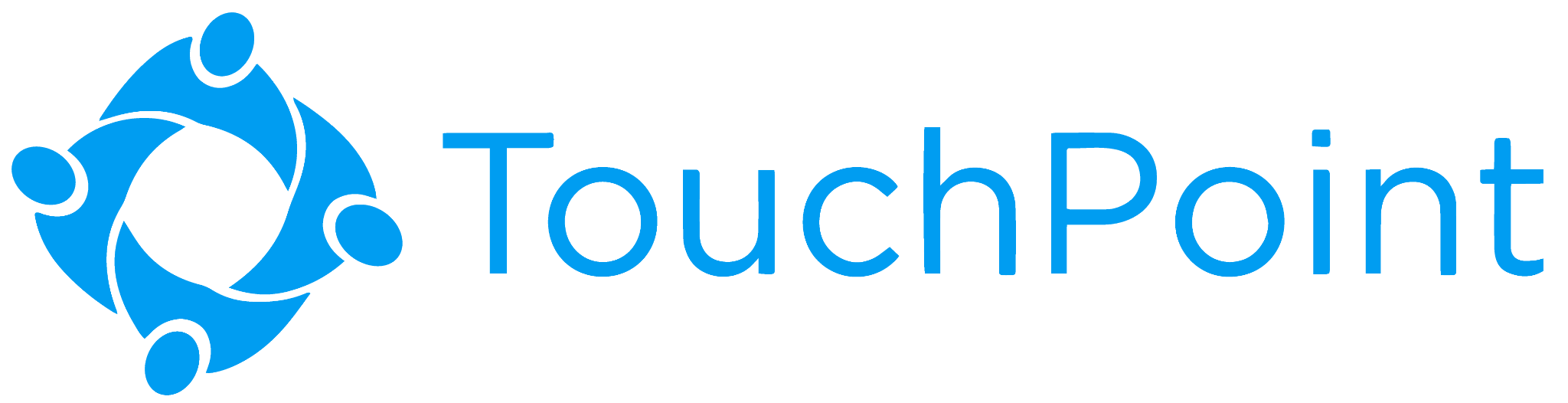 What’s the Point…
of TouchPoint Giving?
Thursday, October 27th - 2pm Central
Making Ministry Easy With TouchPoint’s Solutions
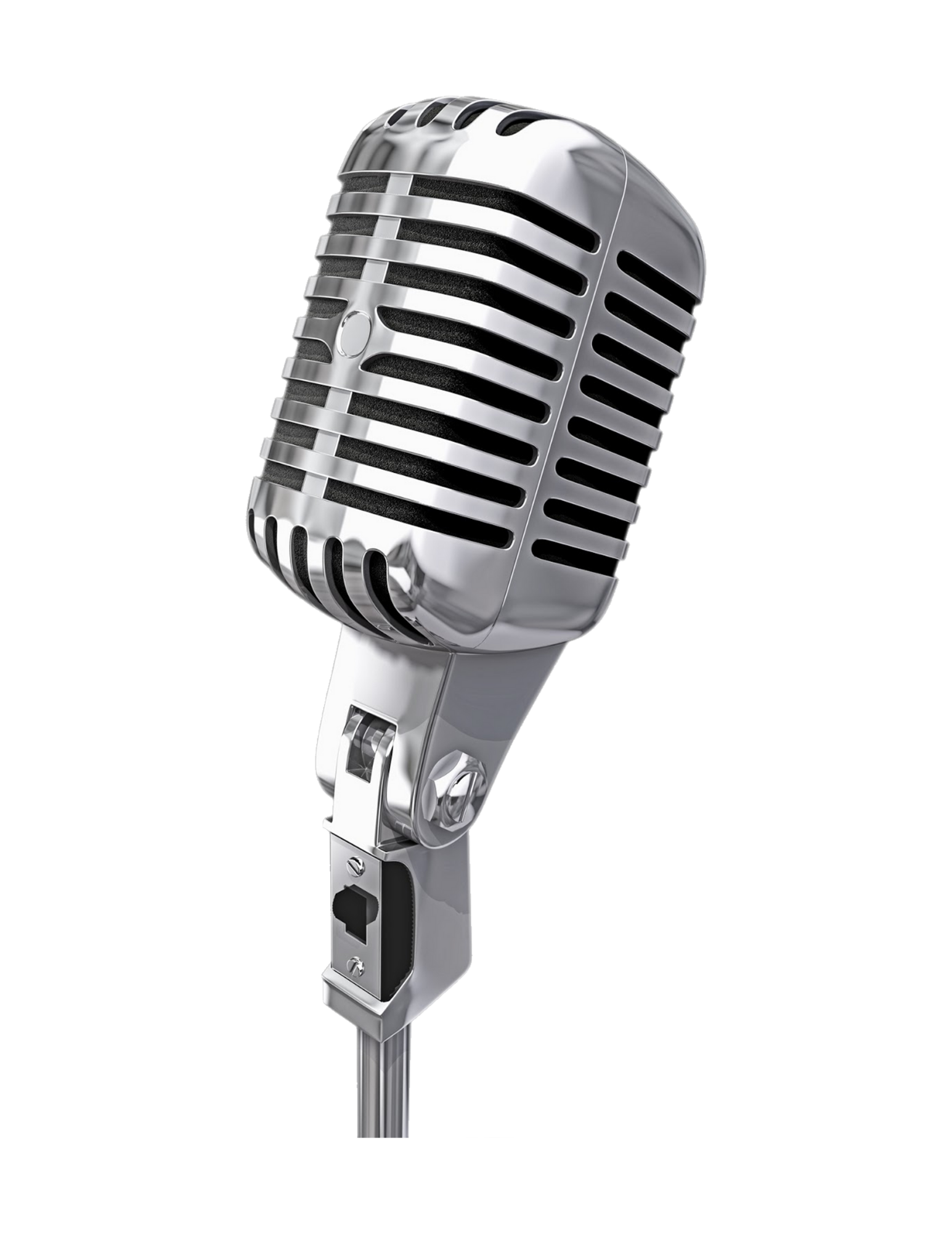 Presenters
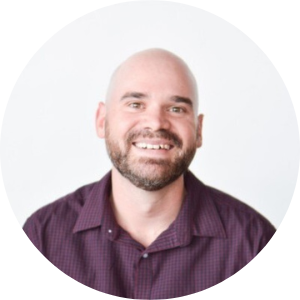 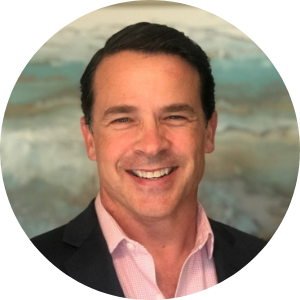 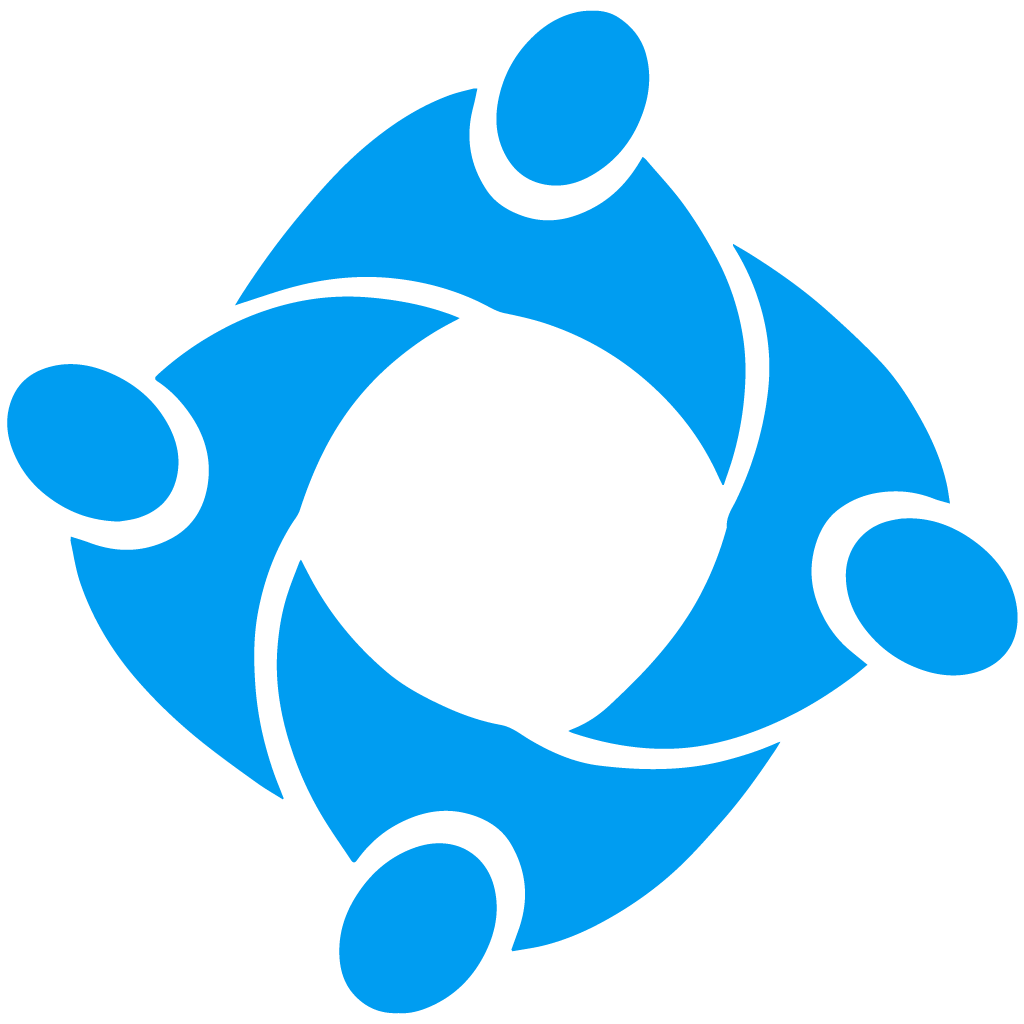 Agenda
Generosity Insights
Ministry Needs
Peek Into Giving
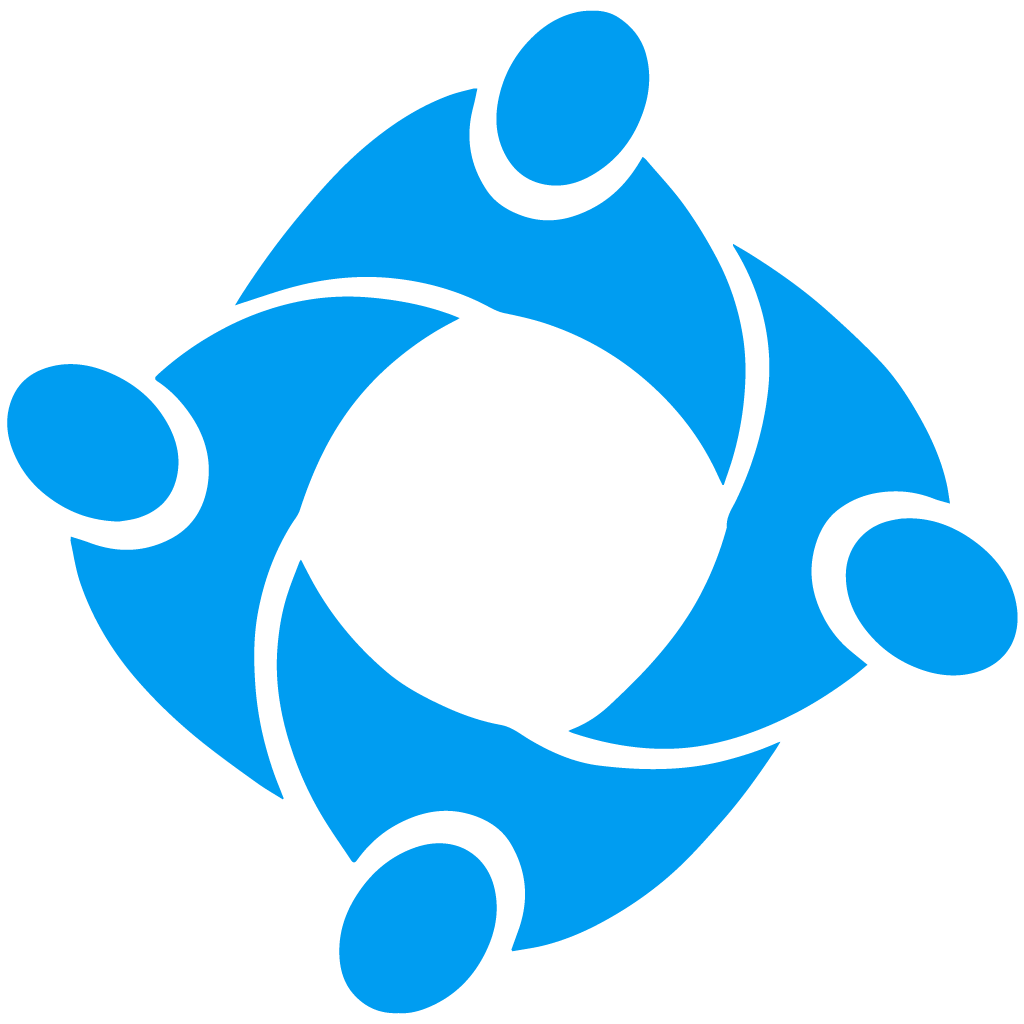 Generosity Insight
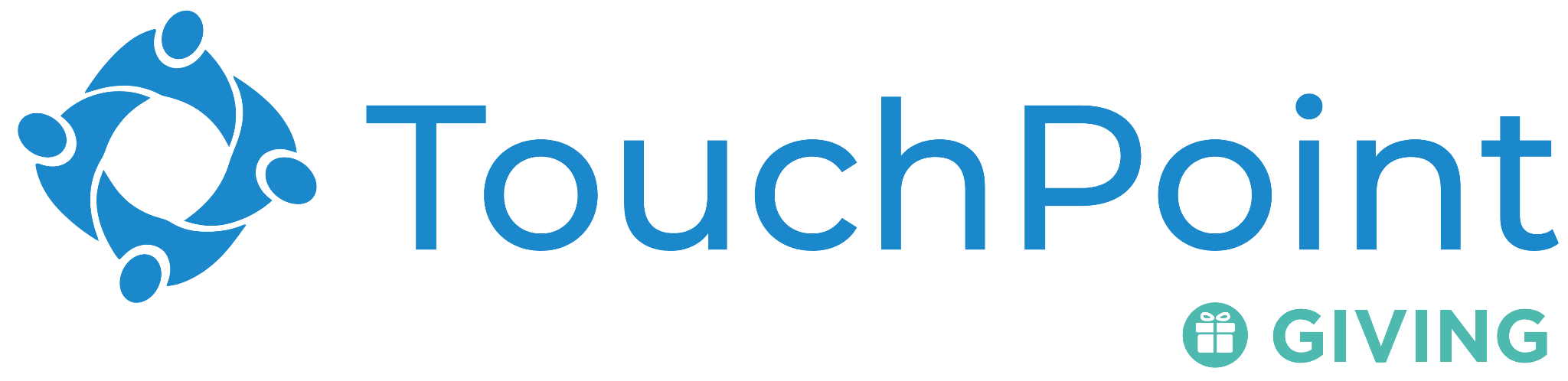 A Current View
Your Givers
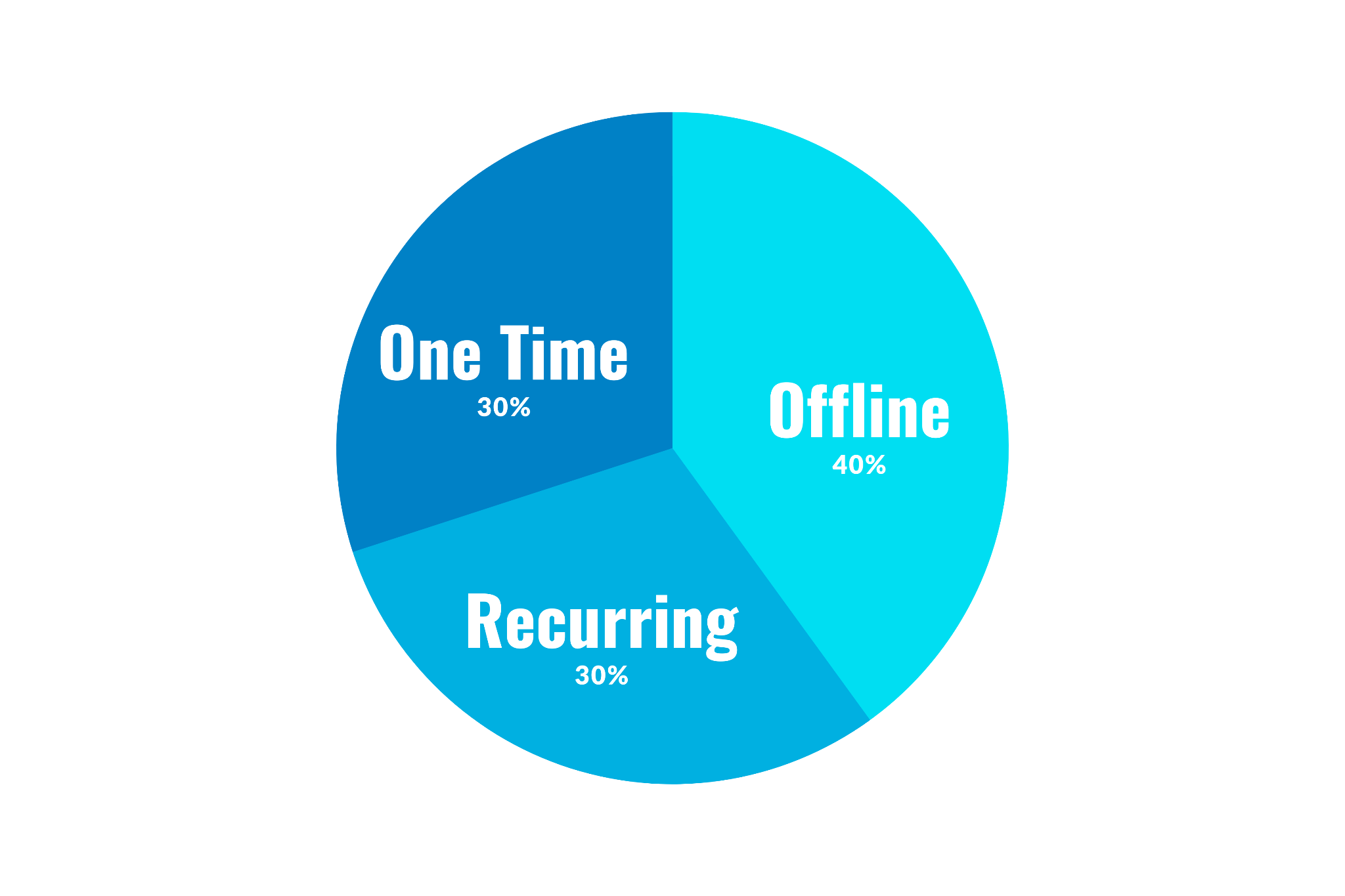 [Speaker Notes: Erik]
A More Accurate View
Your Potential Givers
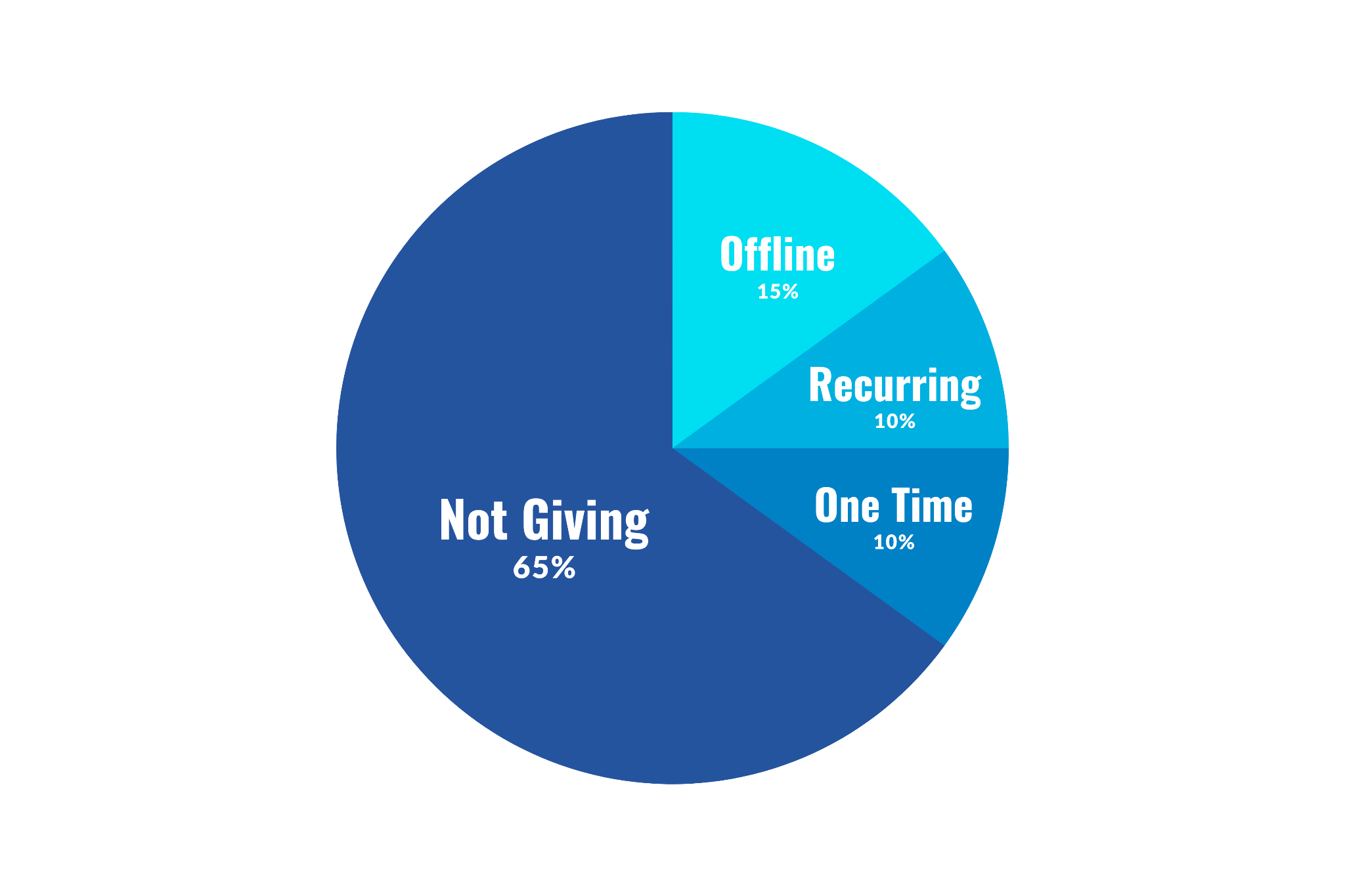 [Speaker Notes: Erik]
55-80%
Range Of Estimates On Non-Givers
Addressing Your Non-Givers
The smallest percentage give the largest amount (80/20 rule)
Stewardship does not start with radical generosity
Generosity is a Journey

People desire to be generous, BUT…
​Donors want to give through the church
It all starts with Trust & Relationship
The Currency Of Relationships Is Trust And Communication
First time Giver Contact
Small groups (Correlation)
Special gift contact
Lapse giving contact
Radical team to pastor those with the gift of giving
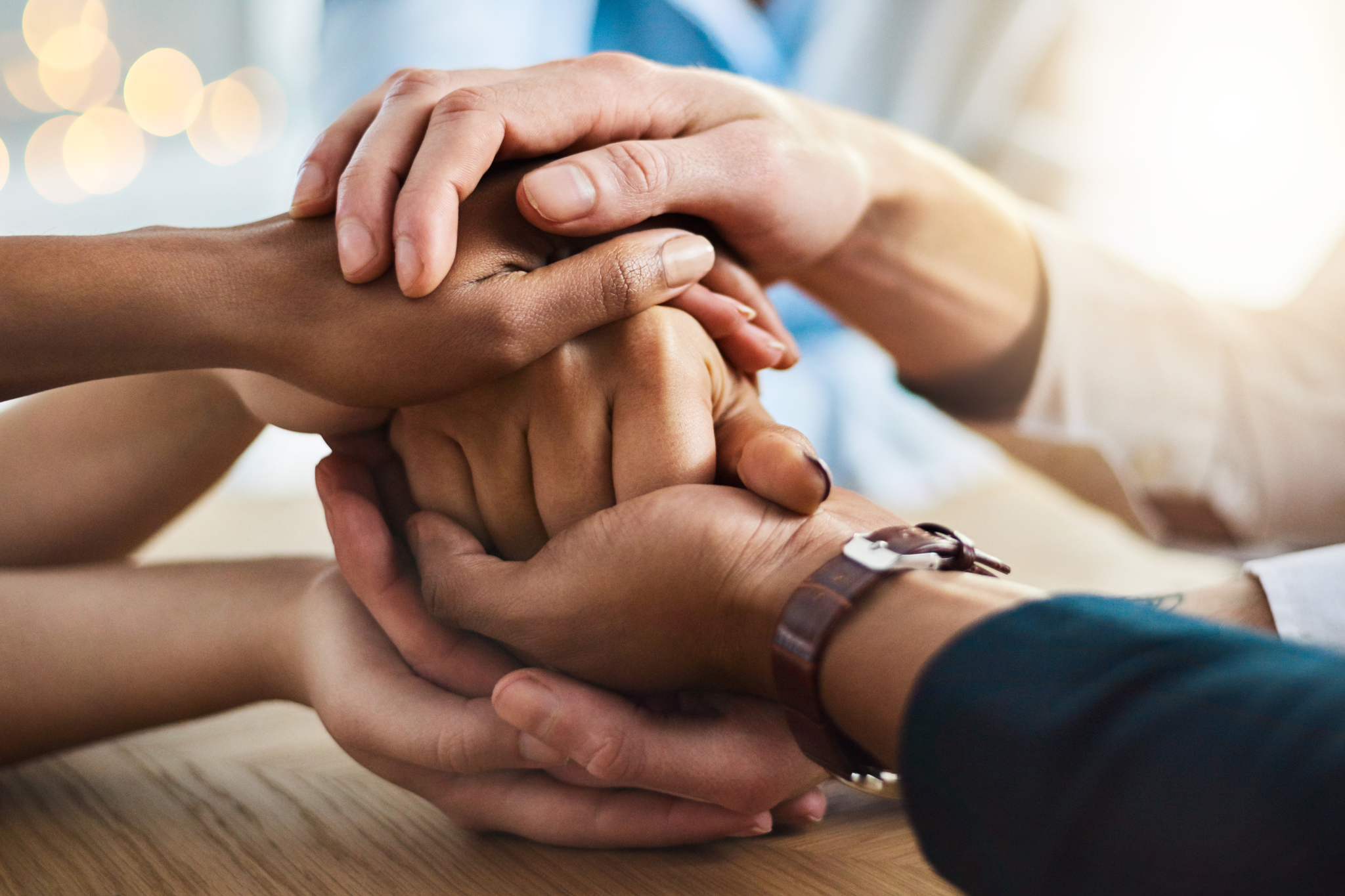 PASTOR IT
Getting Over The Hump
Ministerial Needs
Fees
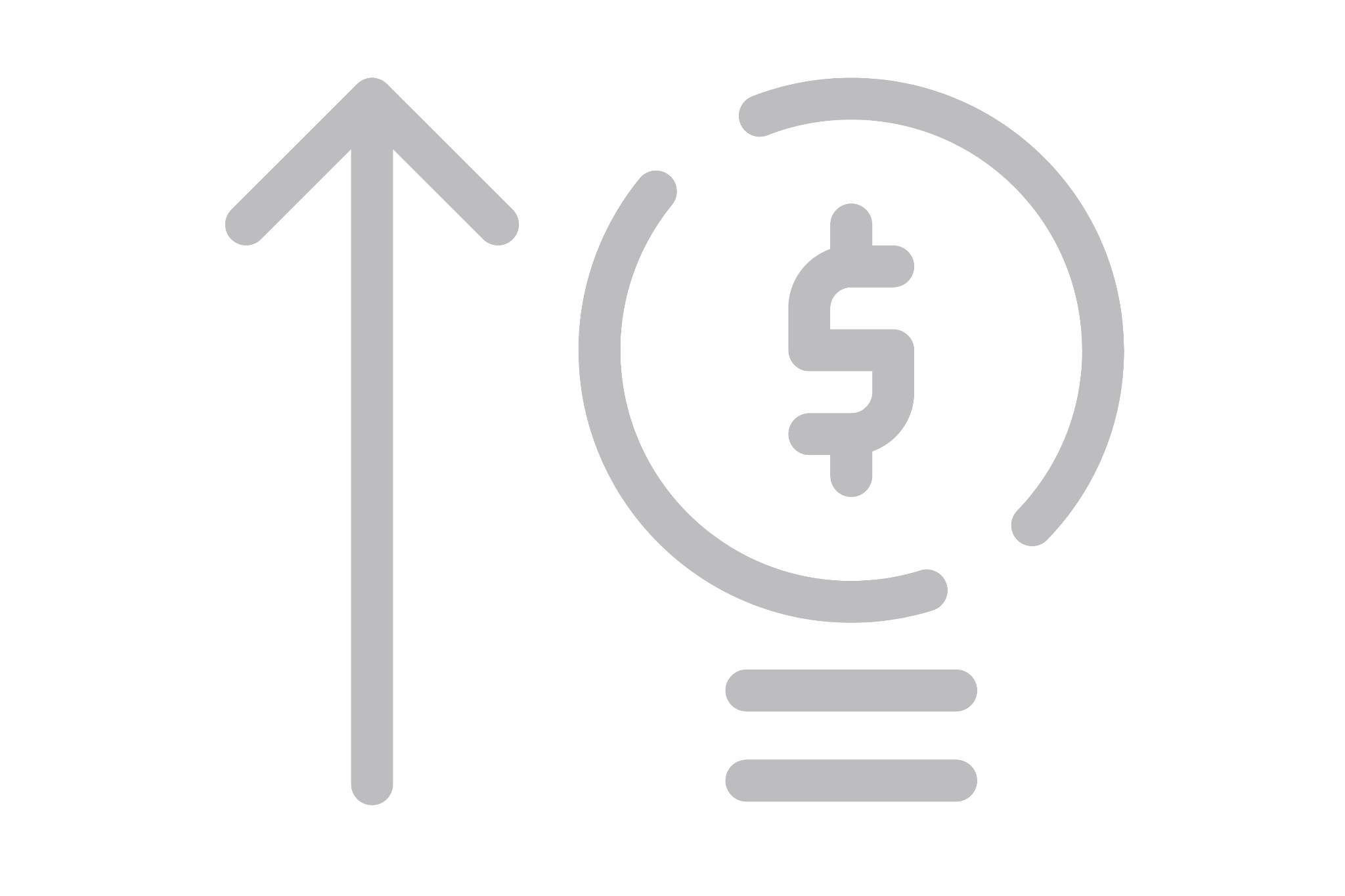 Avoid:
High Processing Cost
Extra Fees
Buy/Use Additional Software
Tools
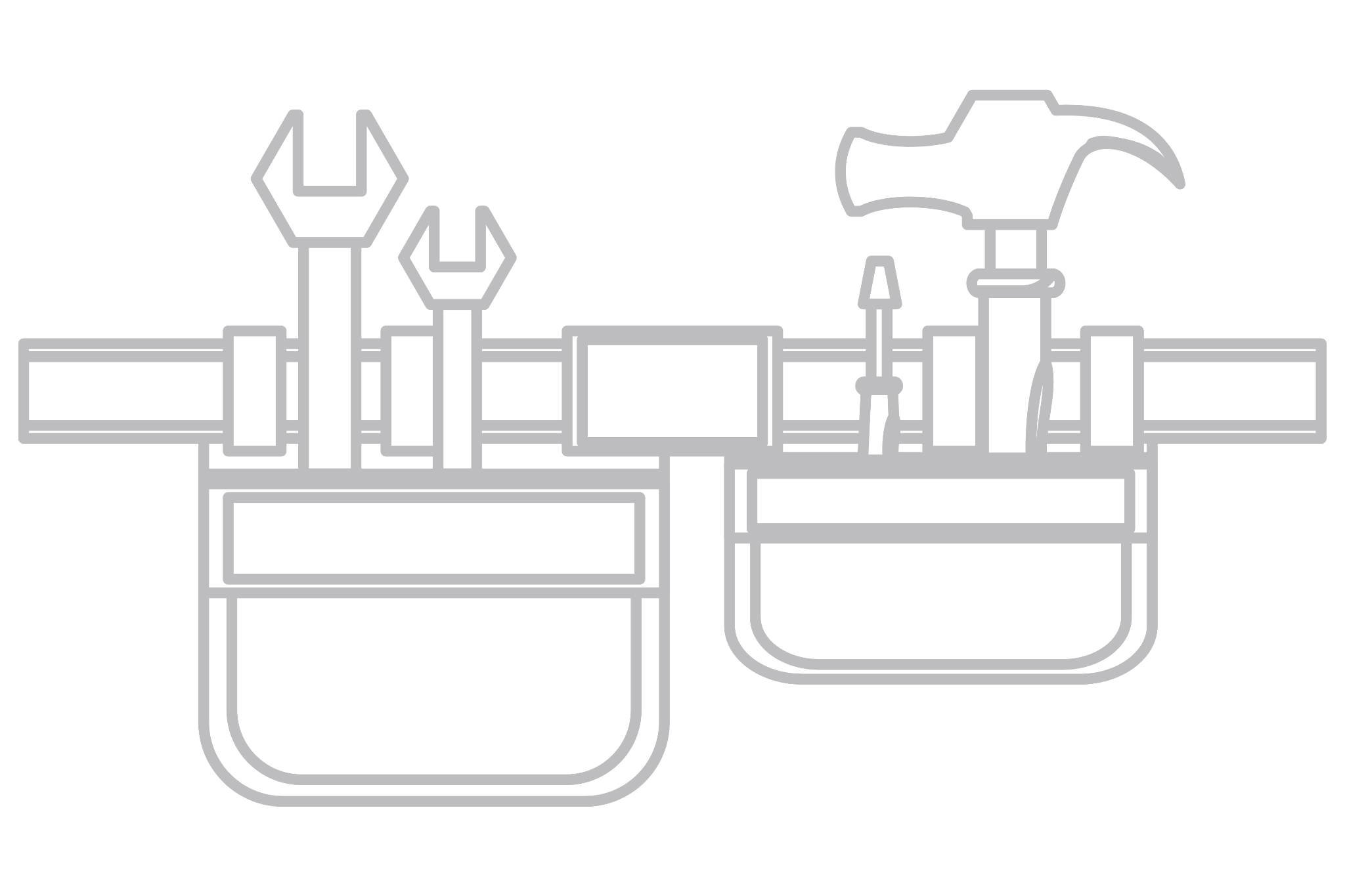 Tracking Donor Analysis
Pastoral Care Dashboards
Fully Integrated
Simplicity
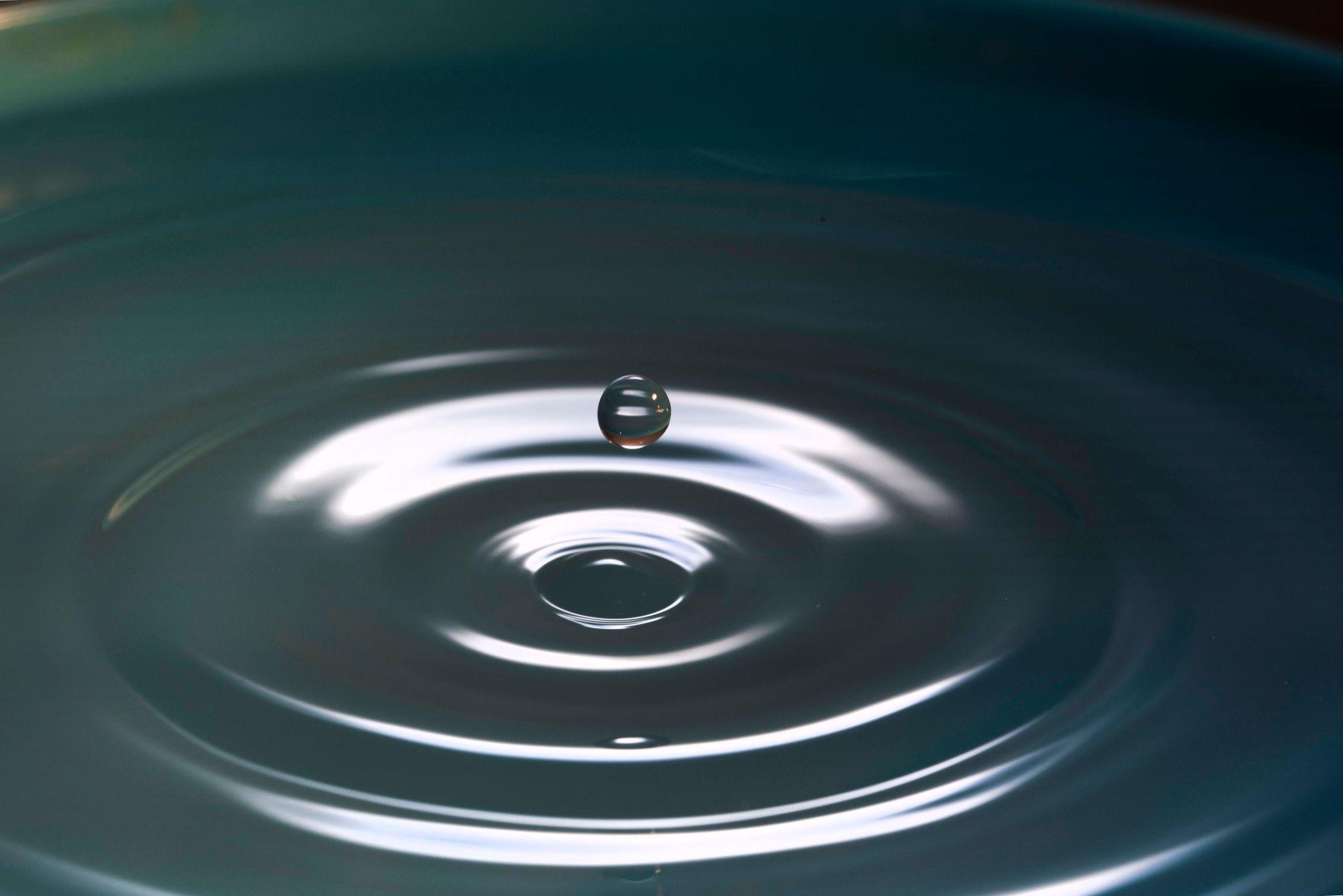 No Third Party
One Support Team
Simplified Contract
Cleaner Data
The TouchPoint Solution
What to Expect
Simplified Fees
Robust Reporting and Tools
Streamlined and Integrated Process 
Card Updater
Coming Soon: Generosity Dashboards
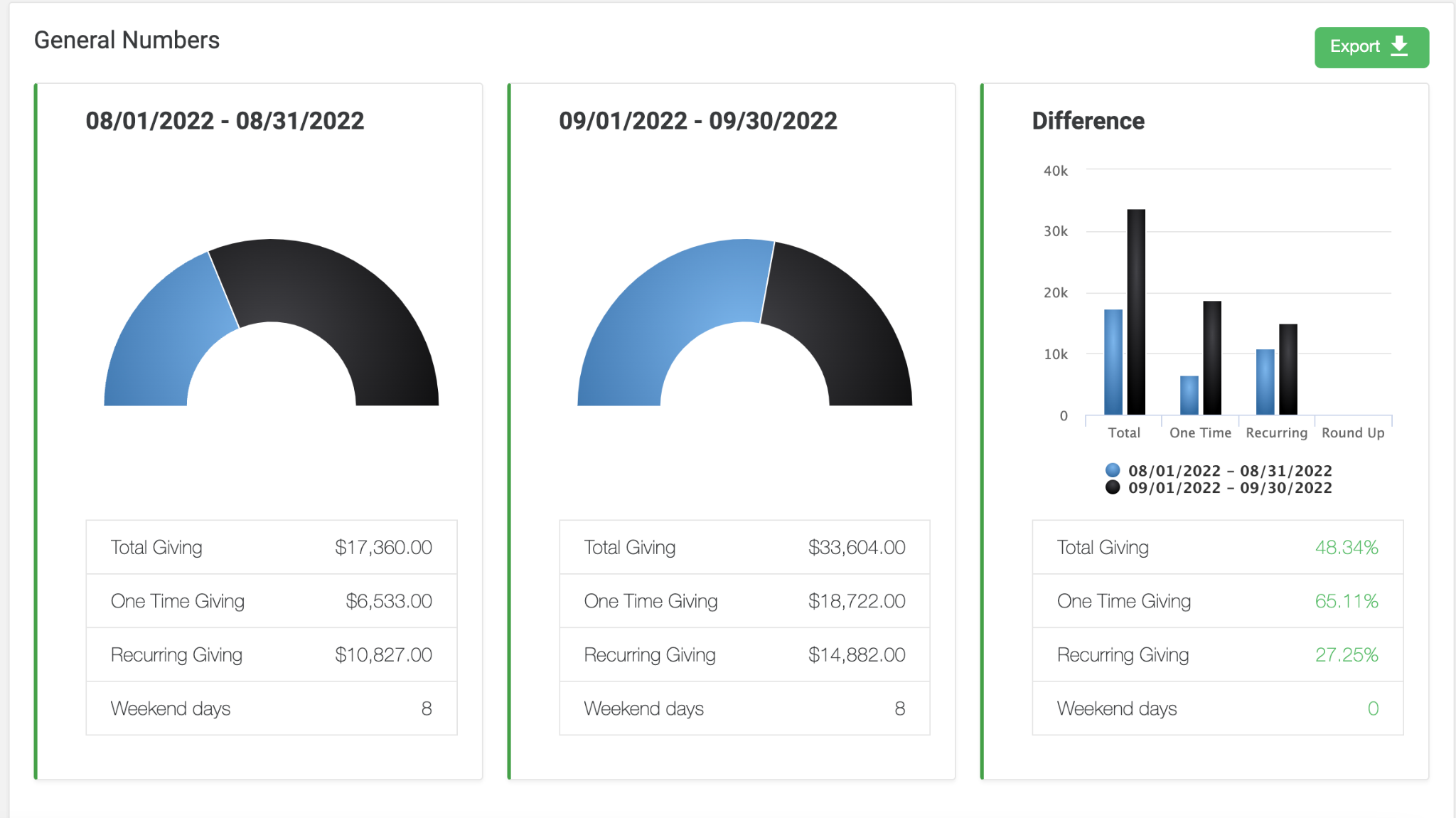 Customizable
Real Time Updates
Pastors Can Take Immediate Action
Exclusive
*Mockup Displayed is Subject to Change
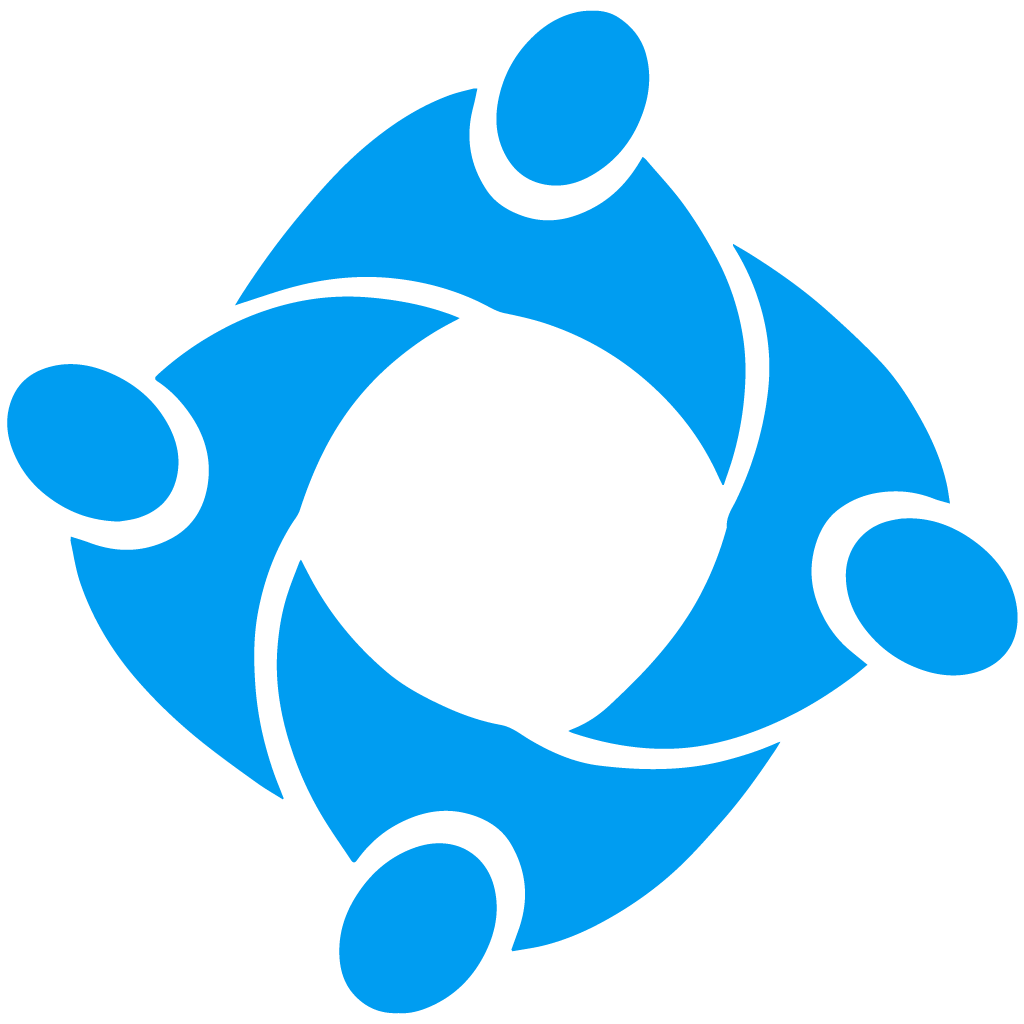 [Speaker Notes: EXCLUSIVE TO TOUCHPOINT GIVING]
View Trends
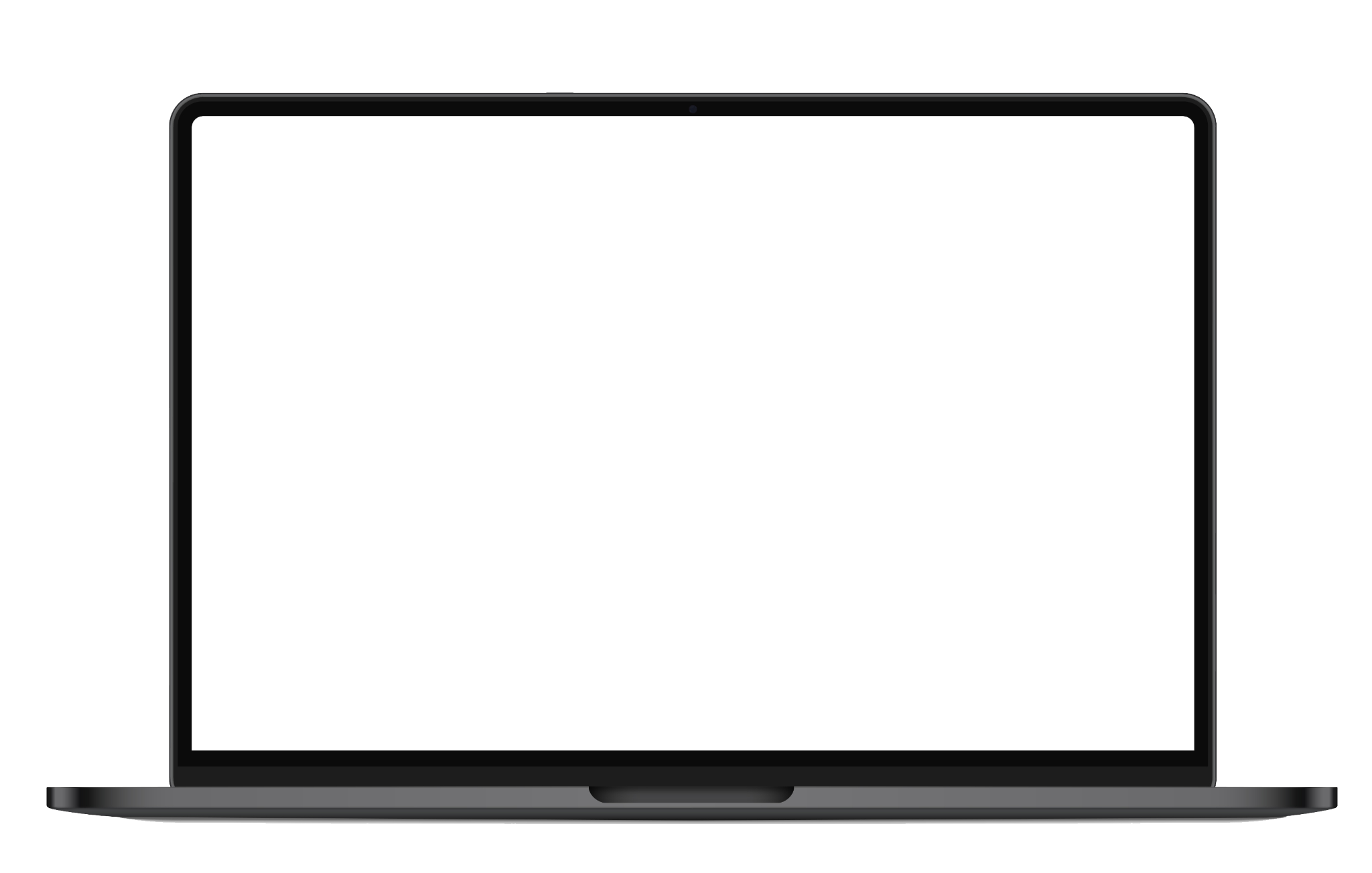 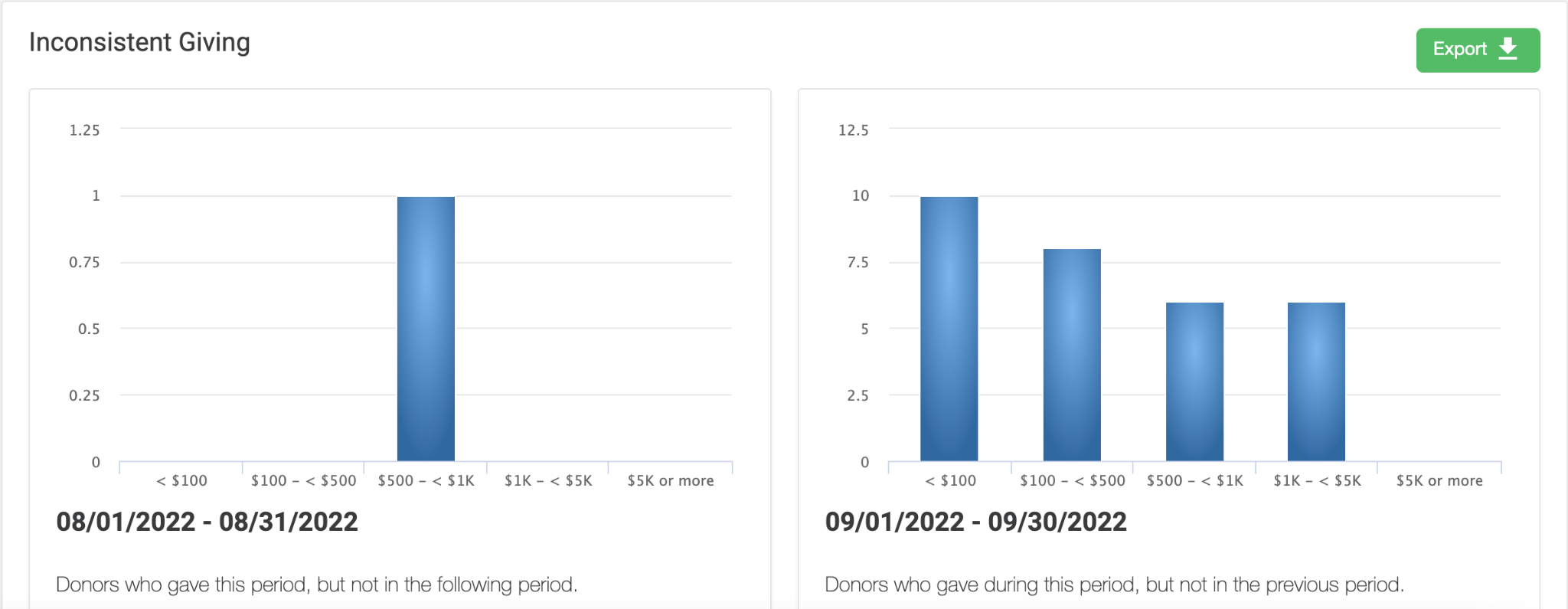 *Mockup Displayed is Subject to Change
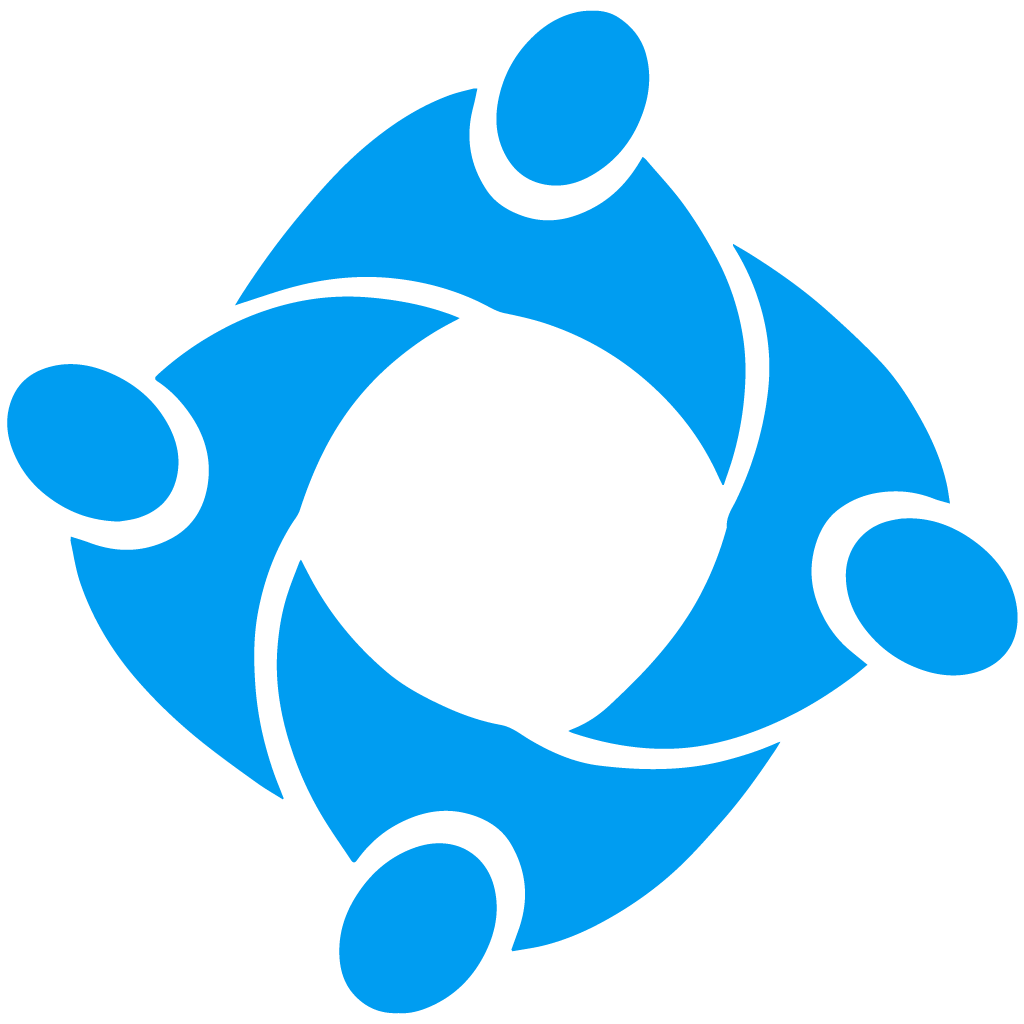 Health Checkups
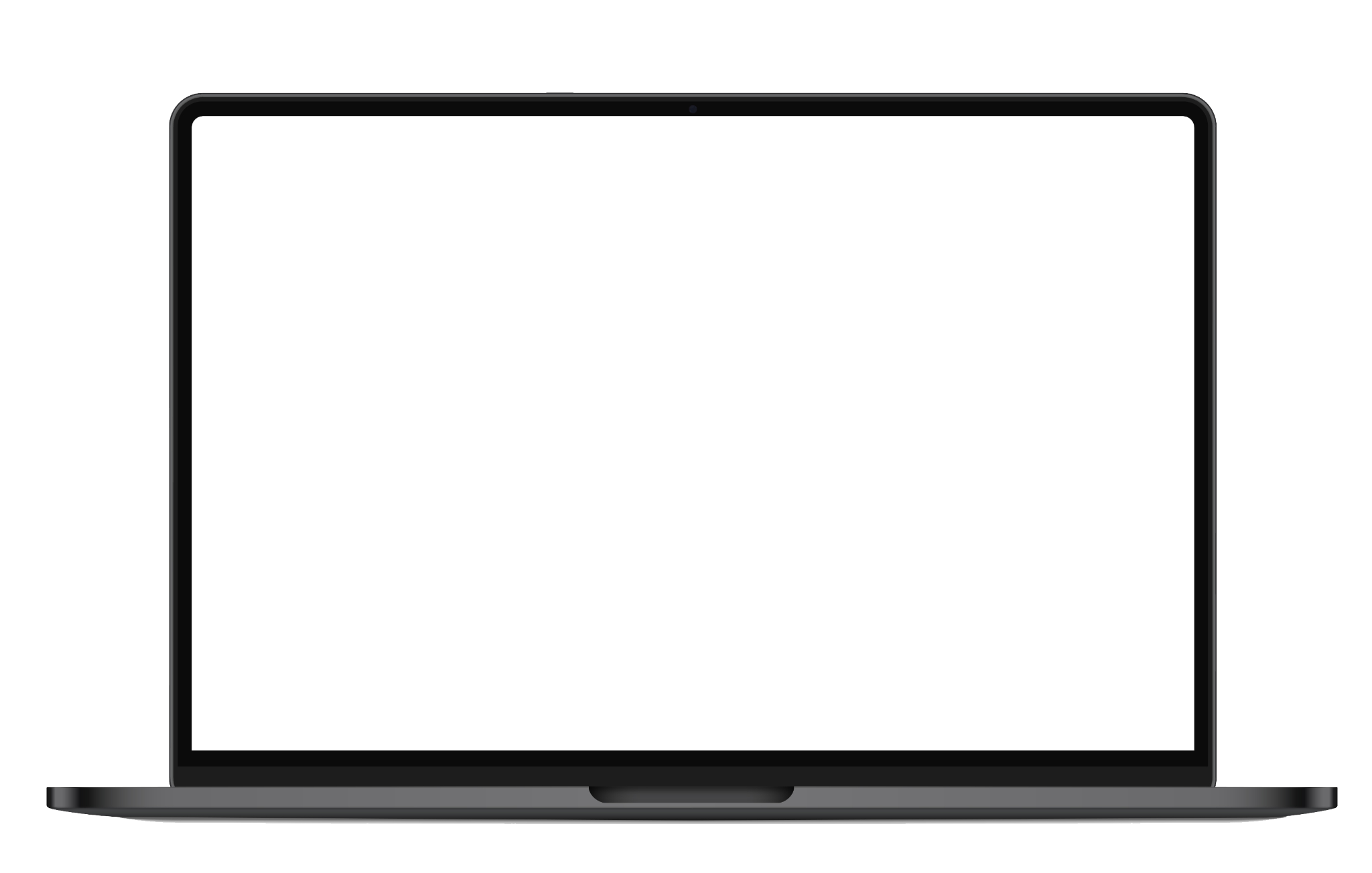 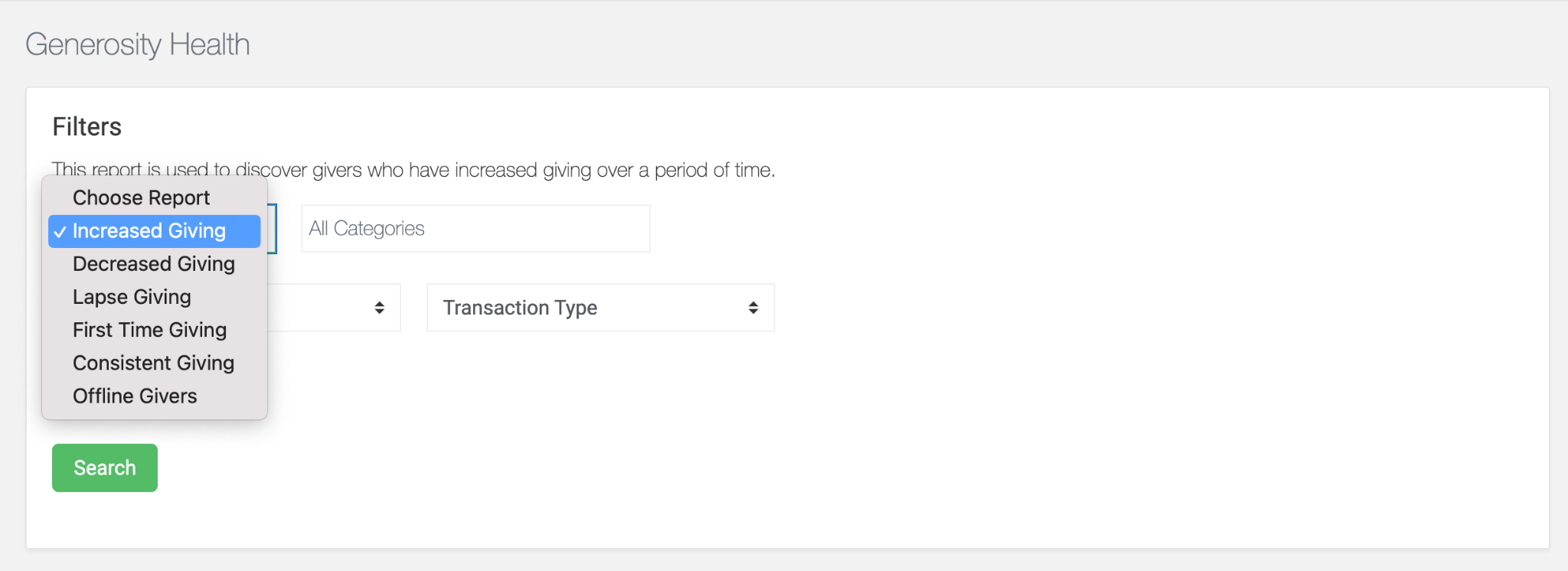 *Mockup Displayed is Subject to Change
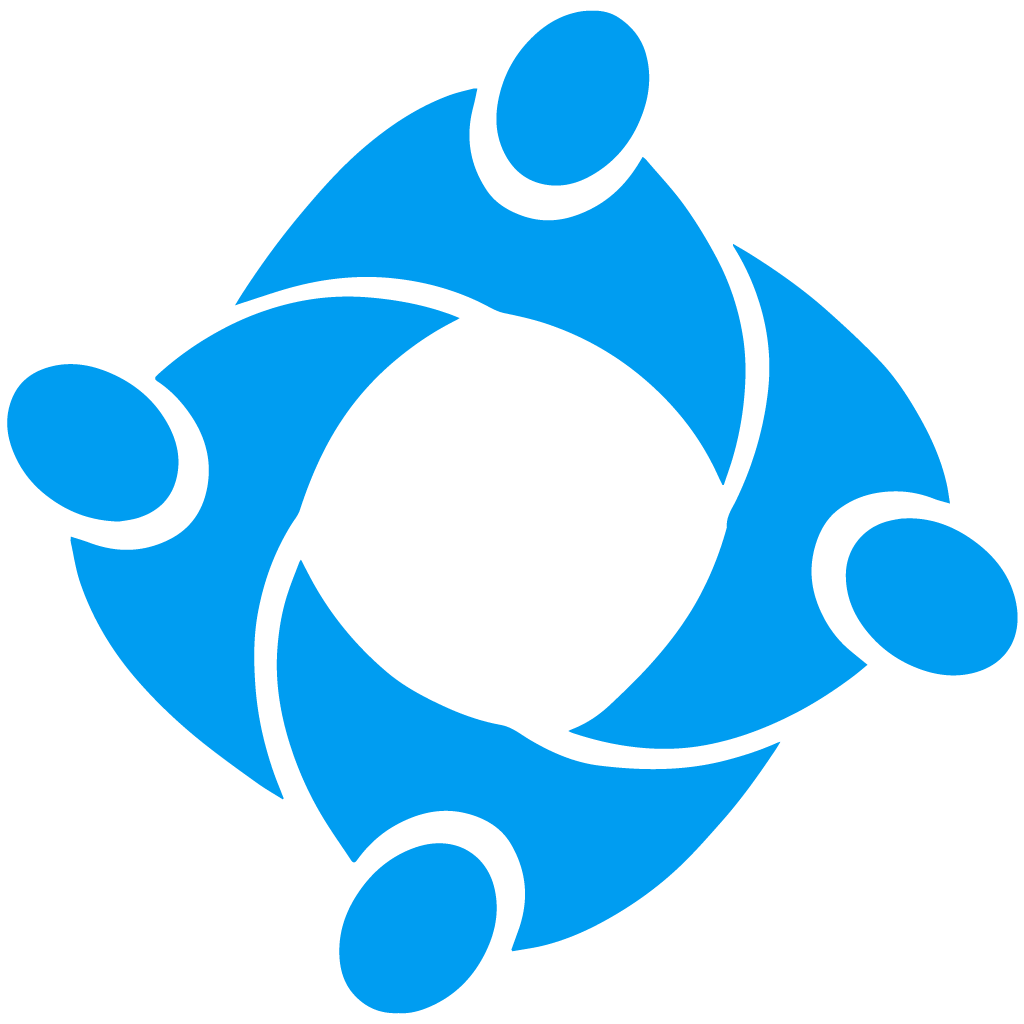 One-Click Analytics
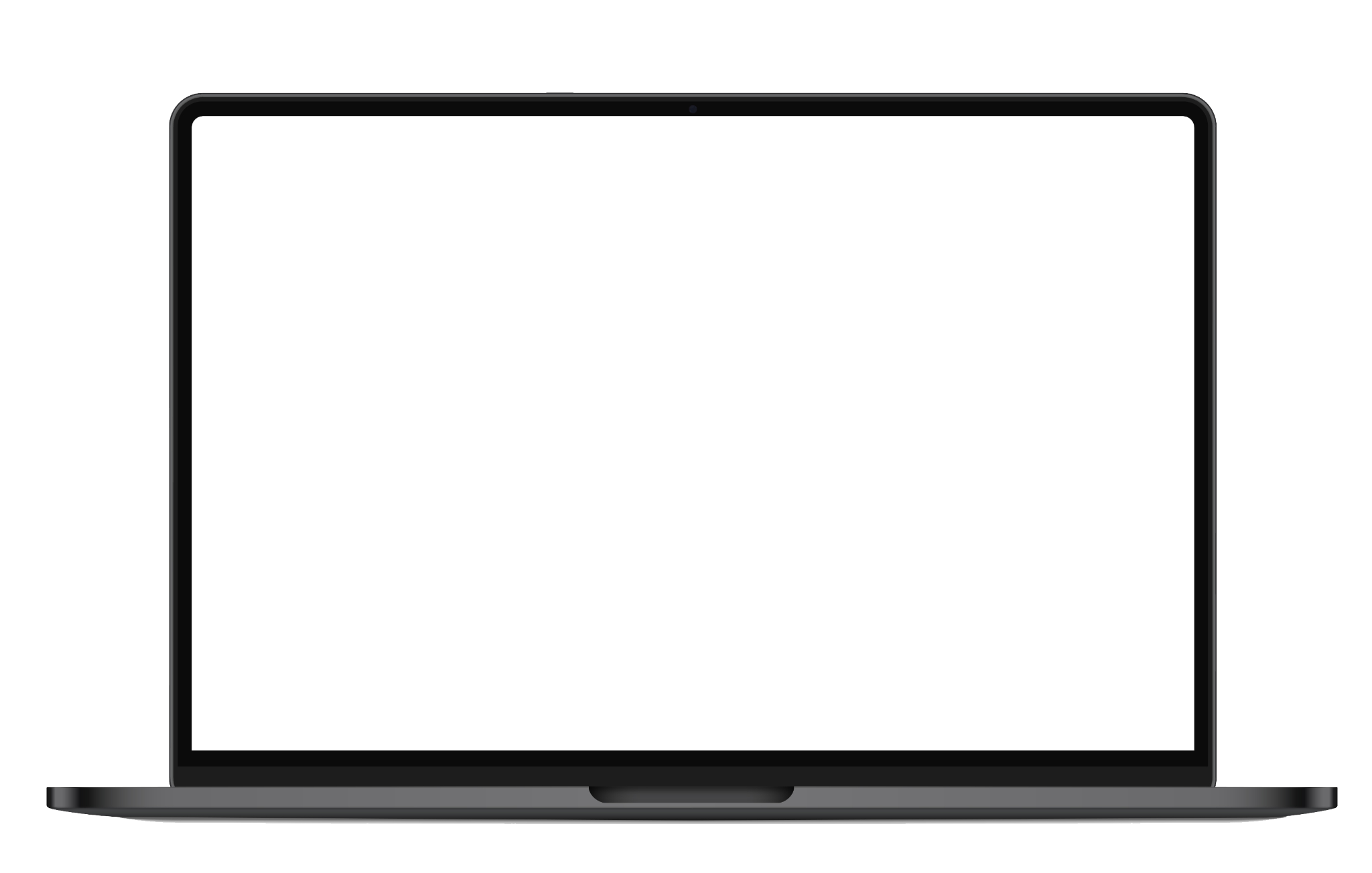 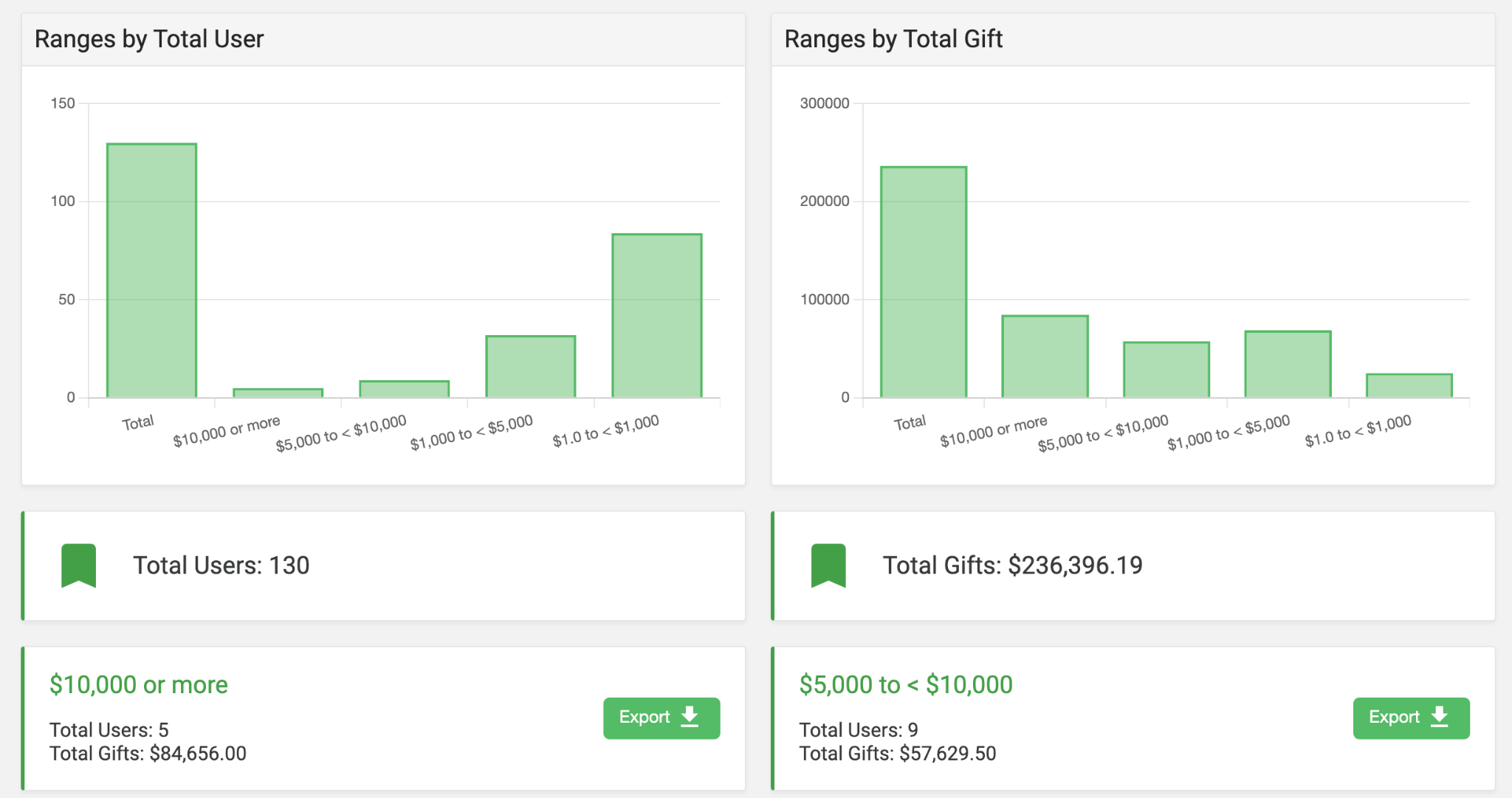 *Mockup Displayed is Subject to Change
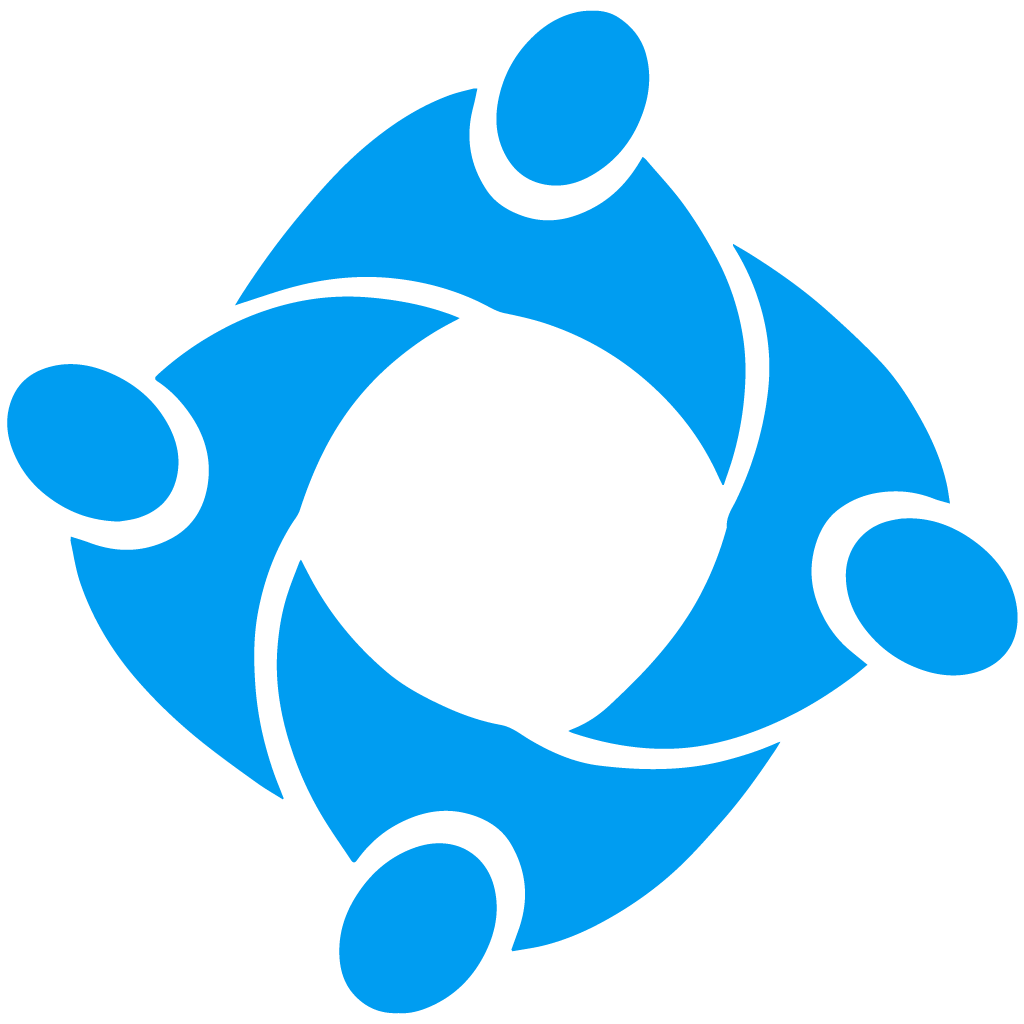 Ultra-Modern Card Updater
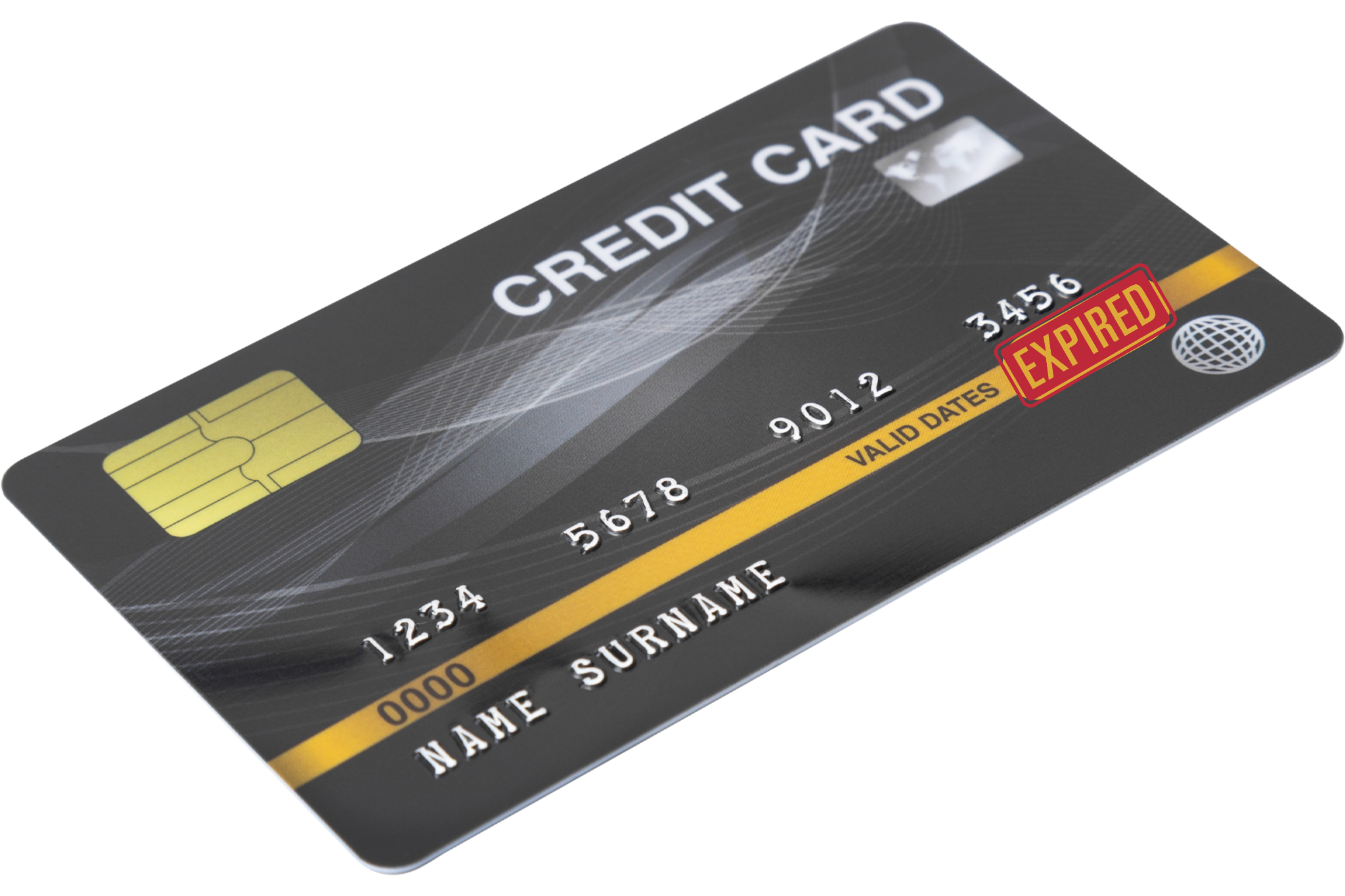 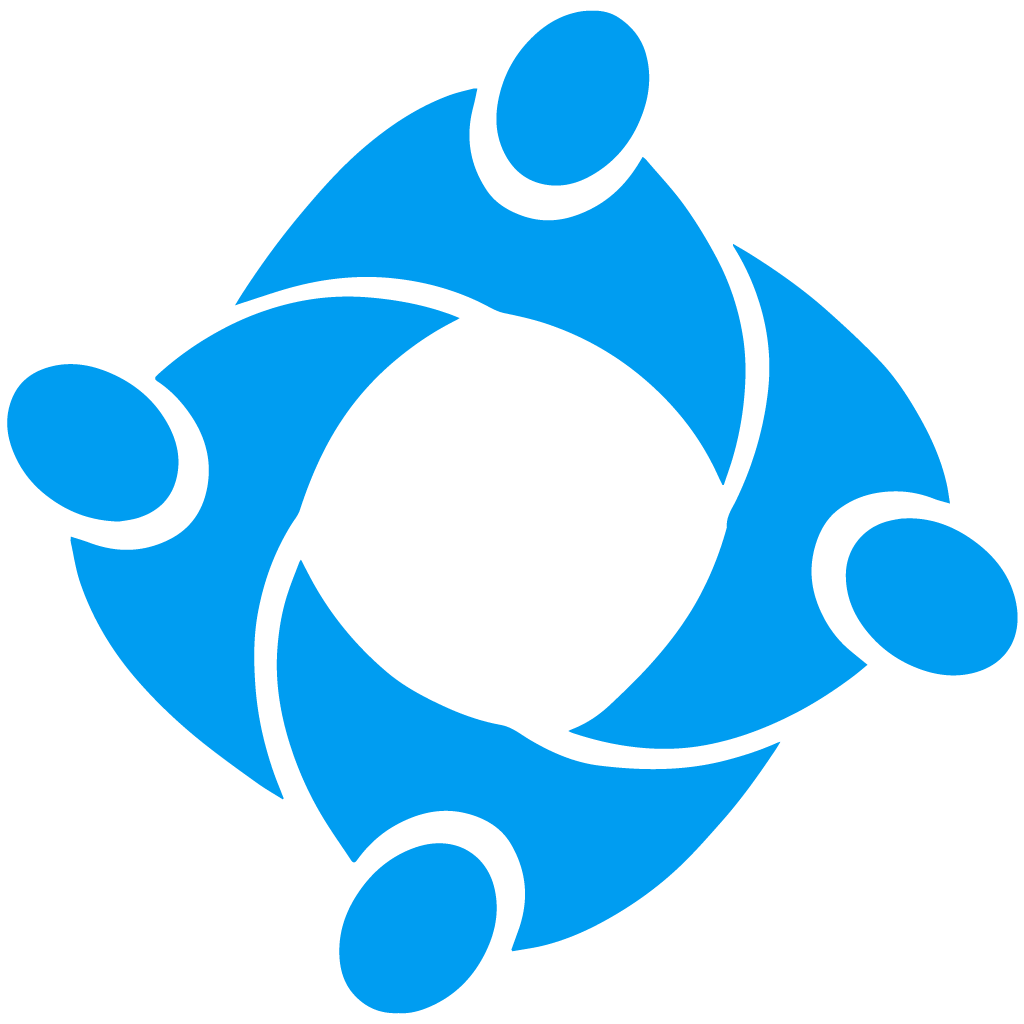 Let’s Recap
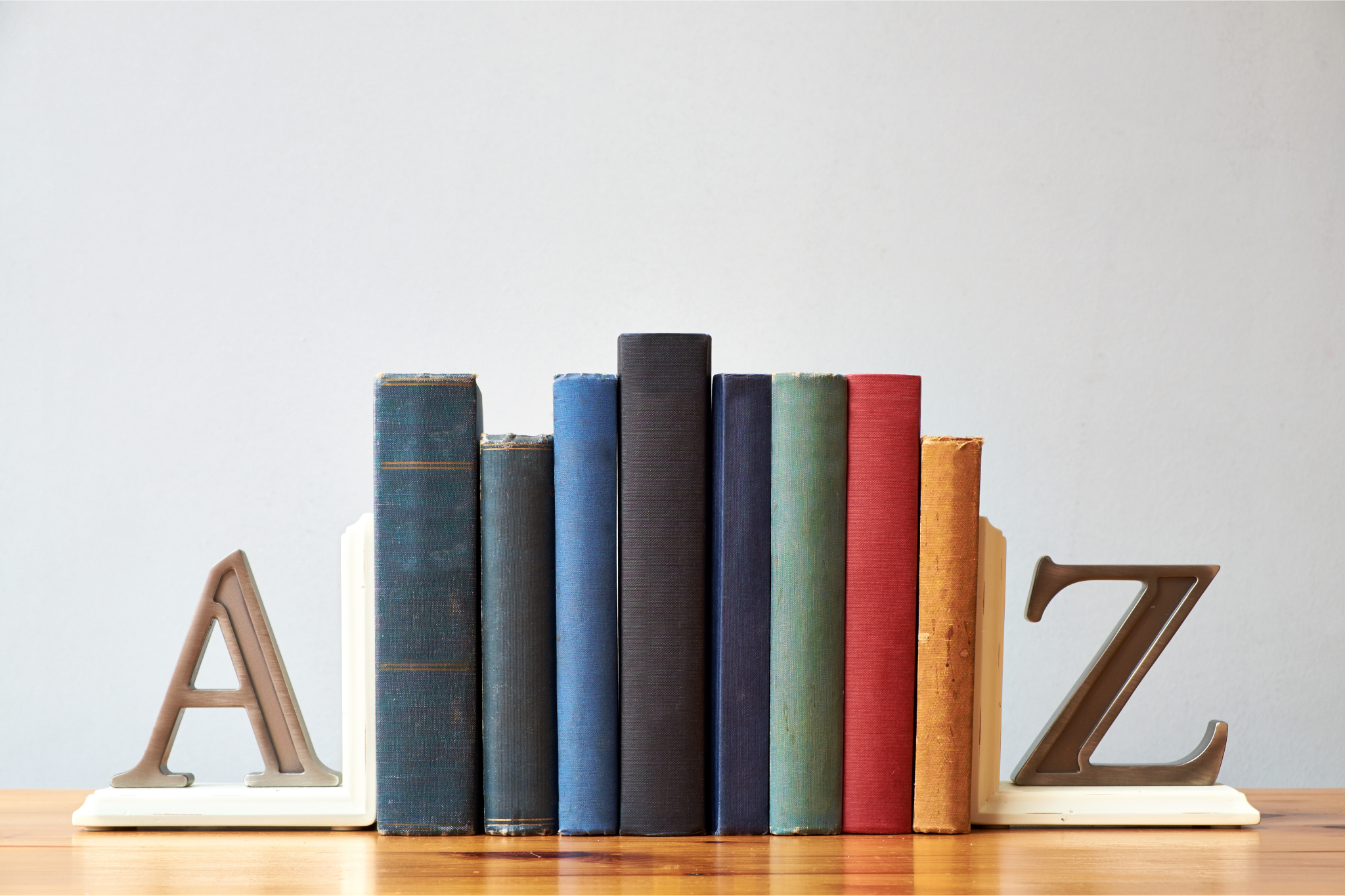 TouchPoint Giving is Live! 
Want to learn more? Get in touch! 
You still have options.
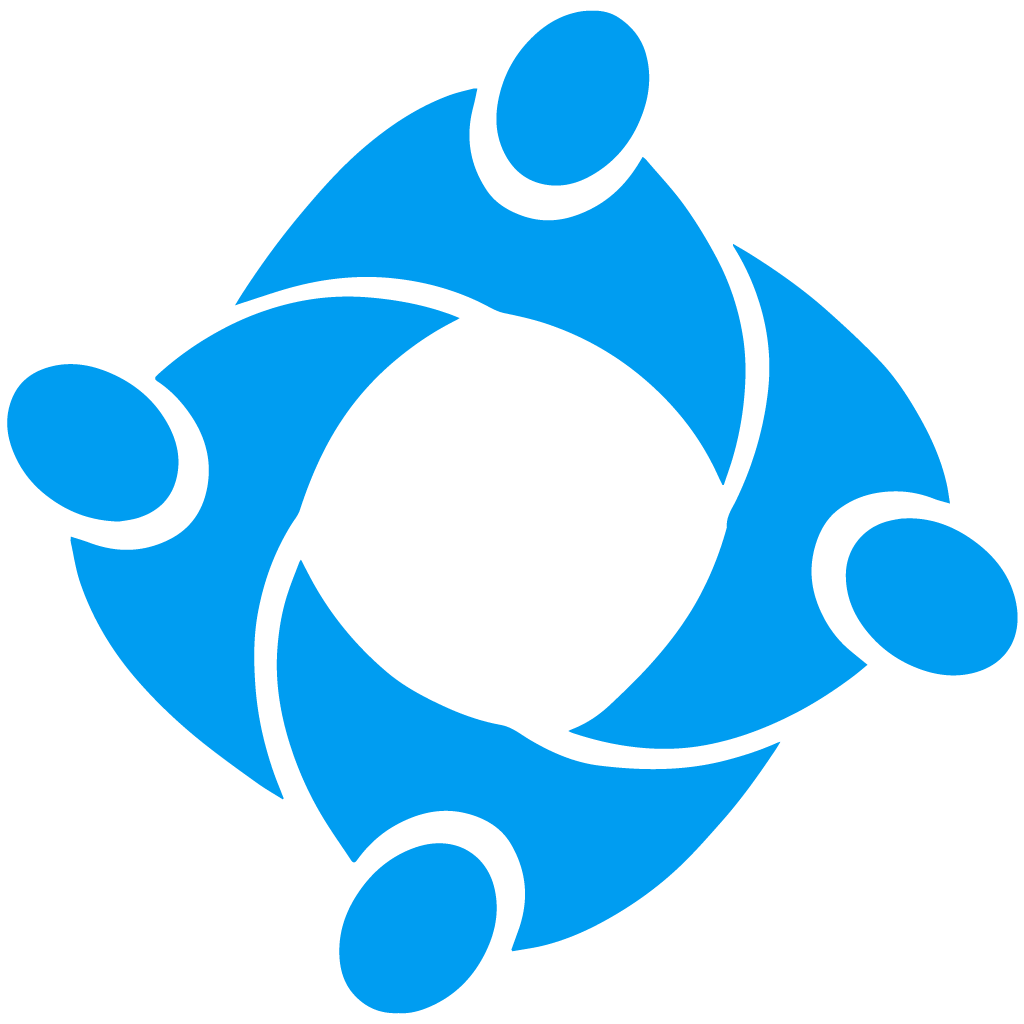 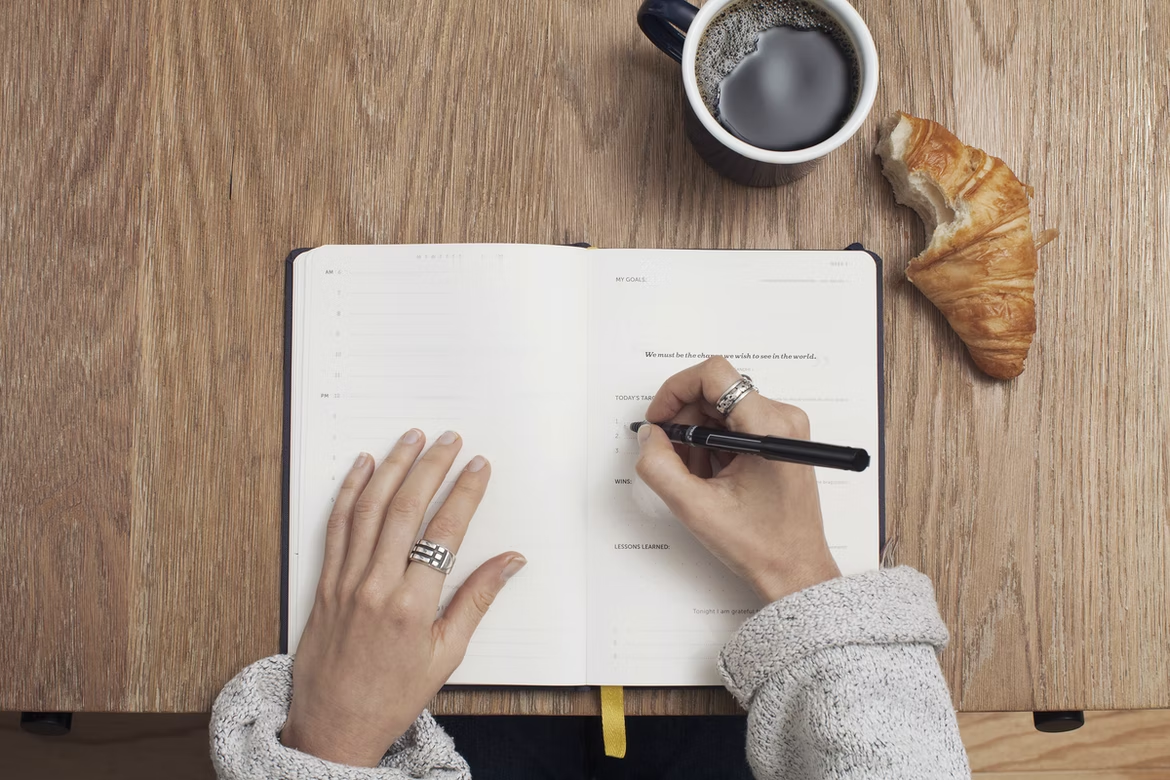 Submit Your Questions
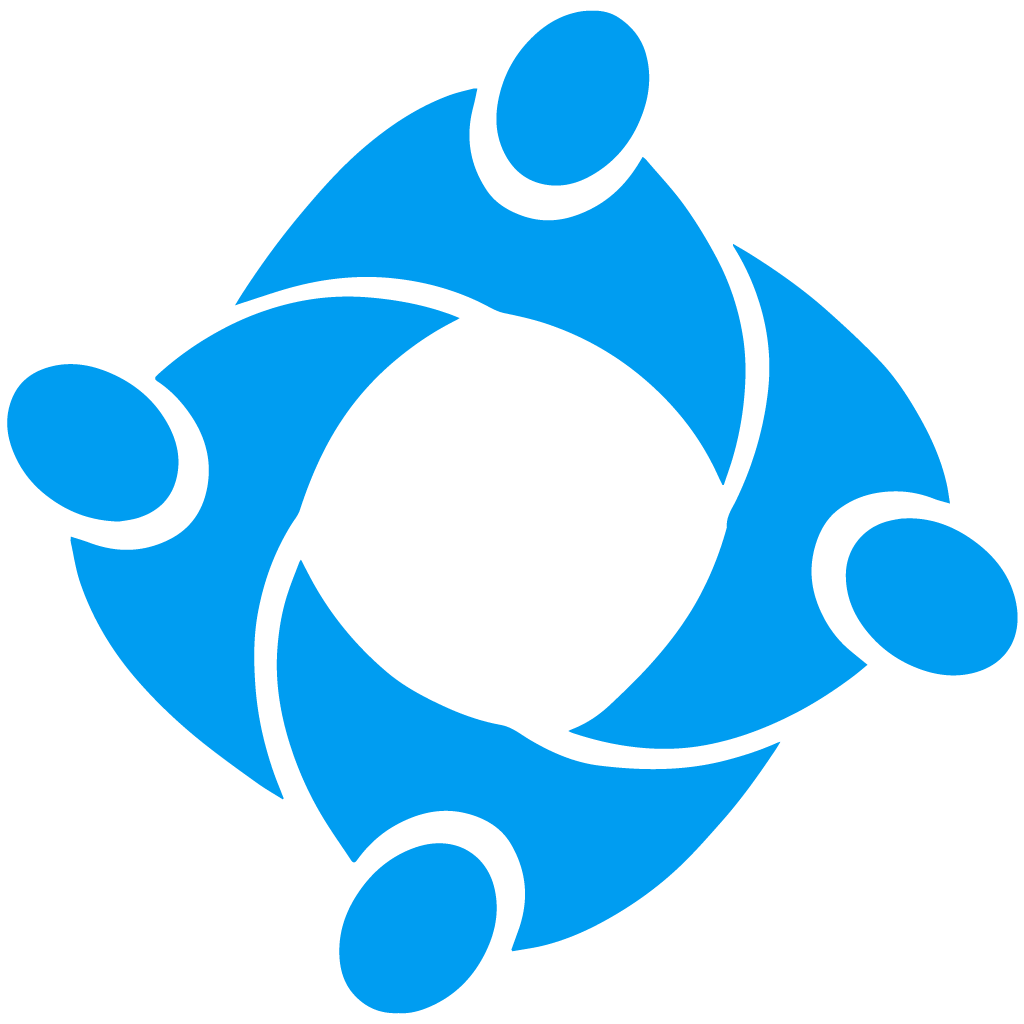 Thank You!
Get In Touch!

TouchPointSoftware.com
Solutions@TouchPointSoftware.com
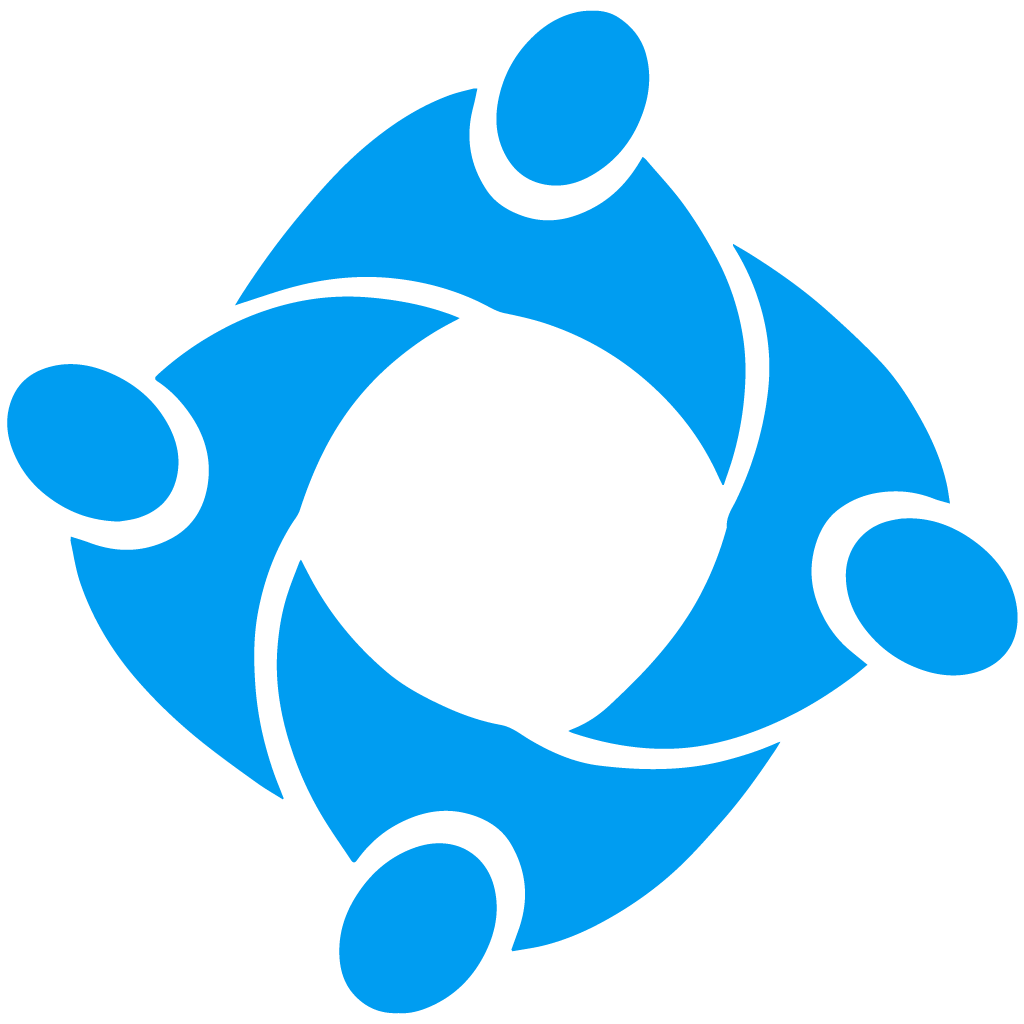